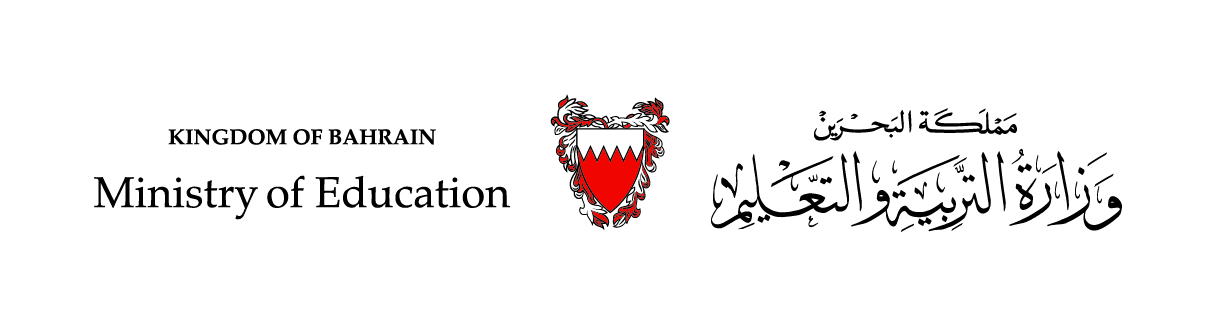 رياضيات الصف الأول الابتدائي – الجزء الأول(5-5): الأعداد 18 ، 19، 20(صفحة 86)
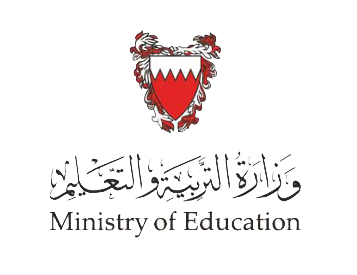 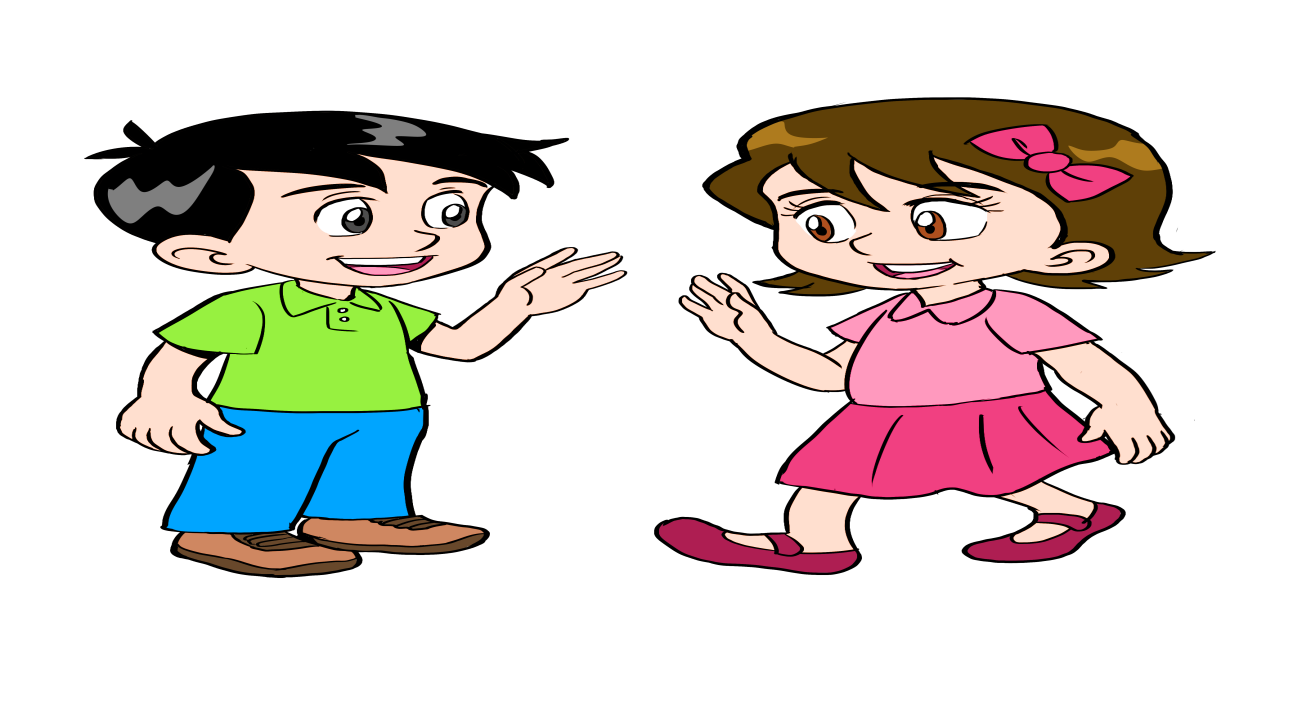 سنتعلم في هذا الدرس 
تسمية الأعْدَادَ 
 20،19،18
وتمييزها
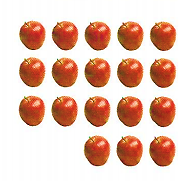 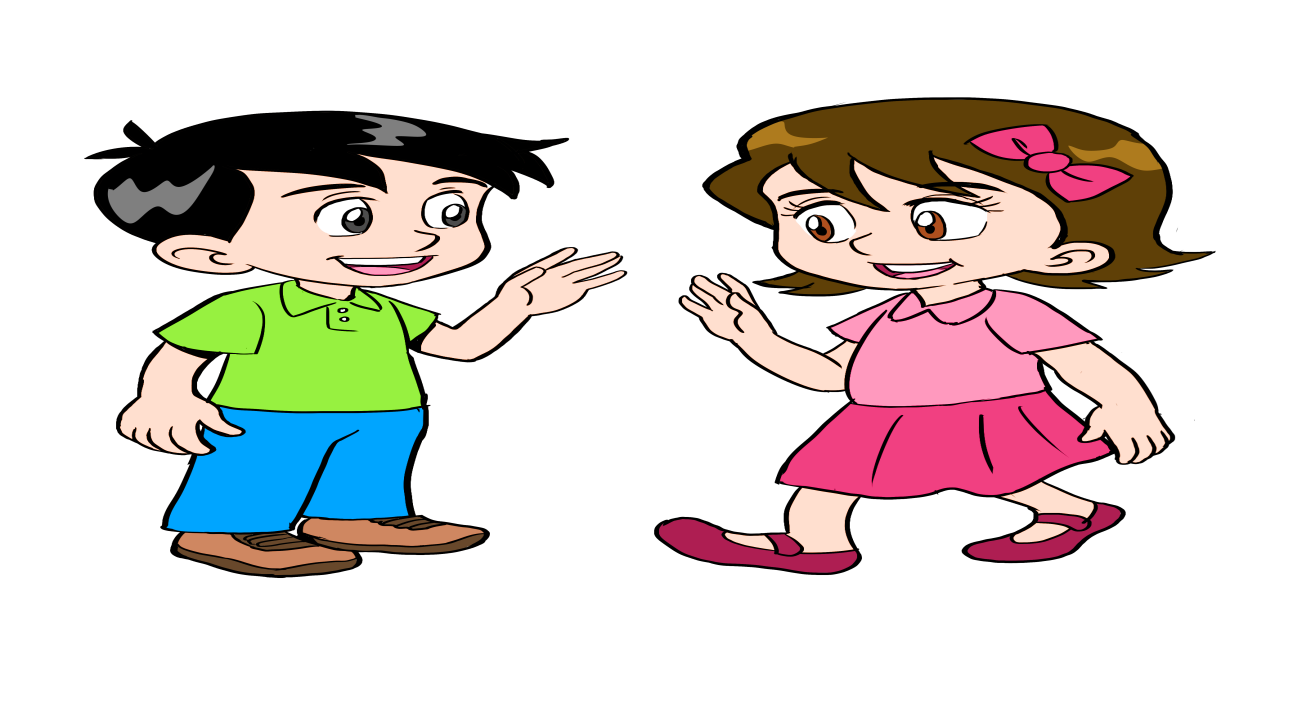 انْظُرْ إلى الصُّورَةِ التي أَمَامَكَ:
5
3
1
4
2
ما عدَدُ التفاح بالصُّورَةِ؟
10
6
8
7
9
هيَّا نَعُدُّ معَ بعضٍ:
13
14
11
15
12
18
ثمانية عَشَرَ
18
16
17
الأعداد 20،19،18- الصف الأول الابتدائي
وزارة التربية والتعليم – 2020م
انْظُرْ إلى الصُّورَةِ التي أَمَامَكَ:
الزمن: دقيقتان
ما عدَدُ التفاح بالصُّورَةِ؟
هيَّا نَعُدُّ معَ بعضٍ:
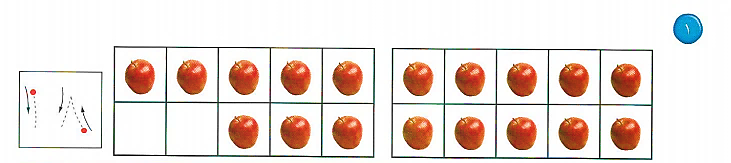 15
12
1
14
11
13
4
2
5
3
18
10
16
9
18
8
6
17
7
اجب عن التمرين ( 1 )
في الكتاب صفحة 86
ثمانية عَشَرَ
18
18
18
18
18
أَكْتُبُ العَدَدَ ثمانية عَشَرَ:
الأعداد 20،19،18-  الصف الأول الابتدائي
وزارة التربية والتعليم – 2020م
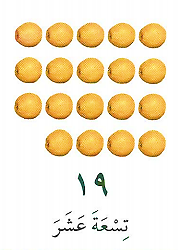 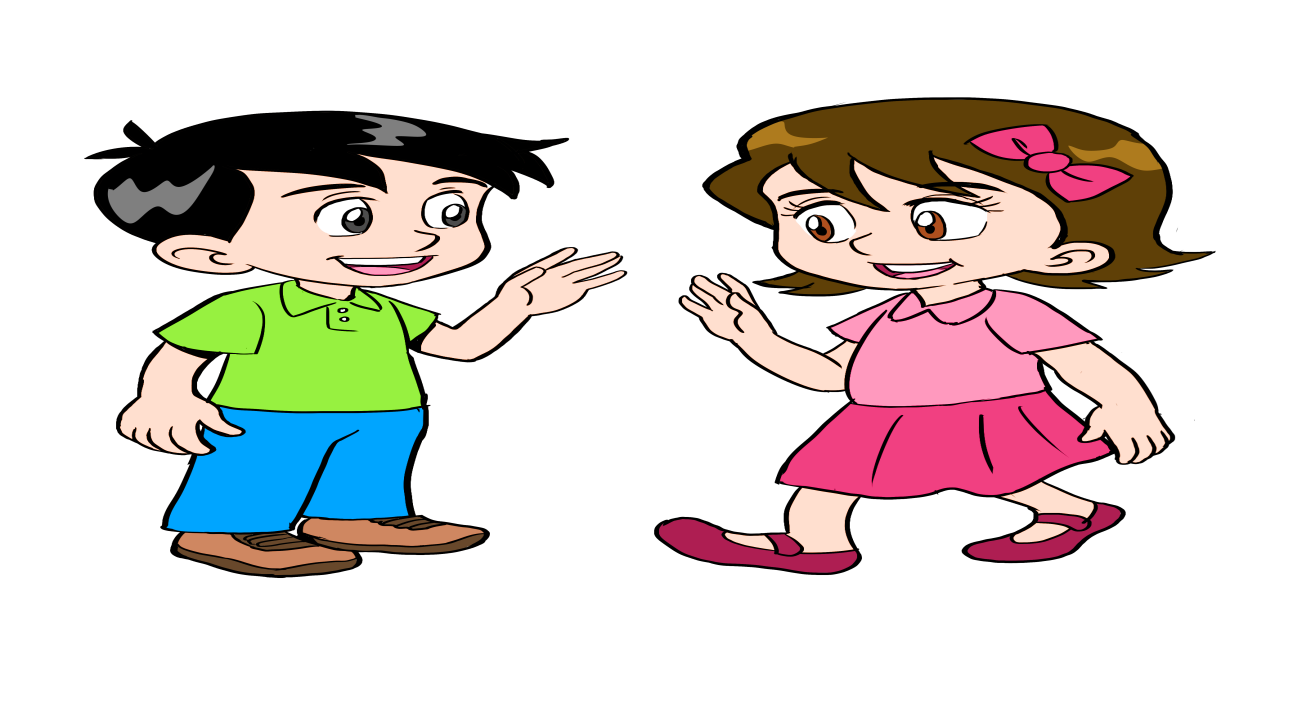 5
3
1
4
2
انْظُرْ إلى الصُّورَةِ التي أَمَامَكَ:
10
9
8
7
6
ما عدَدُ البرتقال بالصُّورَةِ؟
14
11
12
15
13
هيَّا نَعُدُّ معَ بعضٍ:
19
17
18
16
تسعة عَشَرَ
19
الأعداد 20،19،18- الصف الأول الابتدائي
وزارة التربية والتعليم – 2020م
الزمن: دقيقتان
انْظُرْ إلى الصُّورَةِ التي أَمَامَكَ:
ما عدَدُ البرتقال بالصُّورَةِ؟
هيَّا نَعُدُّ معَ بعضٍ:
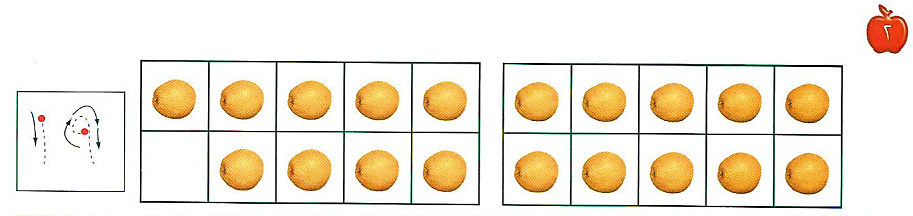 14
11
5
12
4
3
1
15
13
2
19
19
10
18
17
16
9
7
8
6
تسعة عَشَرَ
اجب عن التمرين ( 2 )
في الكتاب صفحة 86
19
19
19
19
19
أَكْتُبُ العَدَدَ  تسعة  عَشَرَ:
الأعداد 20،19،18-  الصف الأول الابتدائي
وزارة التربية والتعليم – 2020م
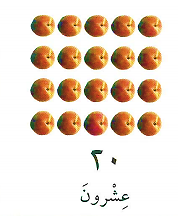 انْظُرْ إلى الصُّورَةِ التي أَمَامَكَ:
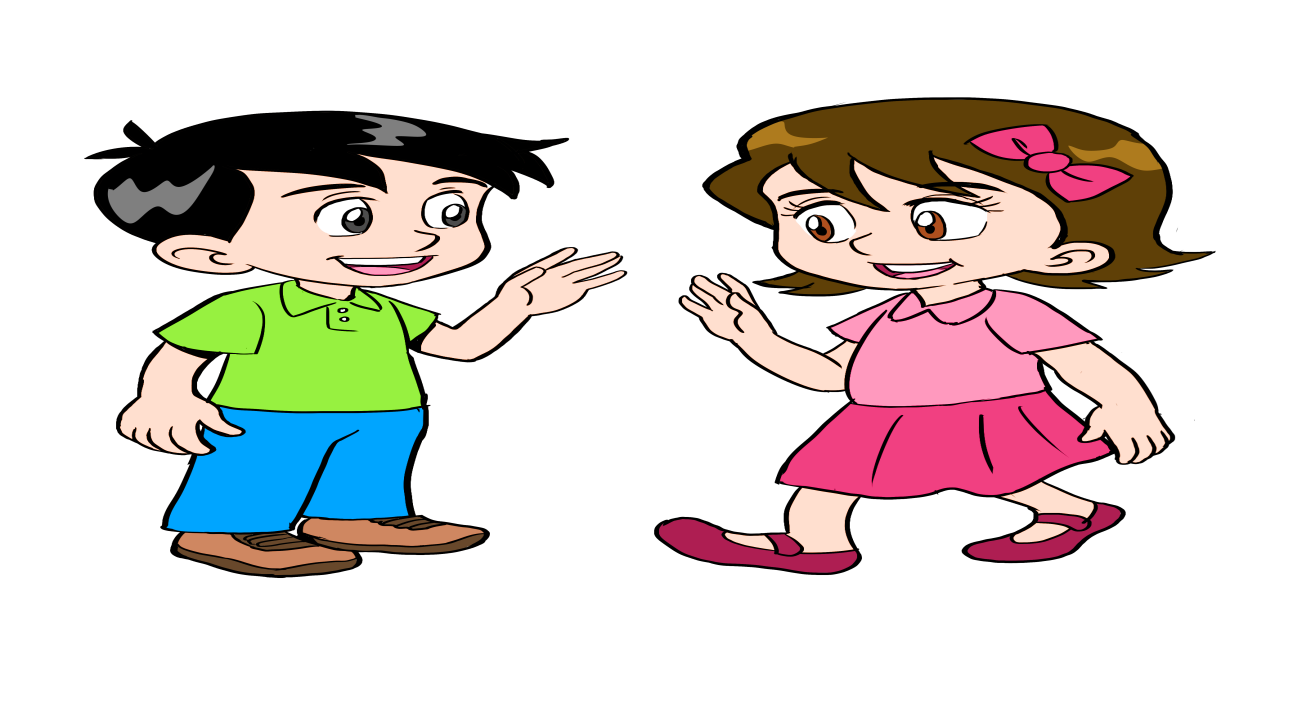 5
4
1
2
3
ما عدَدُ الفواكه بالصُّورَةِ؟
10
9
6
8
7
هيَّا نَعُدُّ معَ بعضٍ:
15
14
11
12
13
عِشرون
20
17
19
18
16
20
الأعداد 20،19،18- الصف الأول الابتدائي
وزارة التربية والتعليم – 2020م
الزمن: دقيقتان
انْظُرْ إلى الصُّورَةِ التي أَمَامَكَ:
ما عدَدُ الفواكه بالصُّورَةِ؟
هيَّا نَعُدُّ معَ بعضٍ:
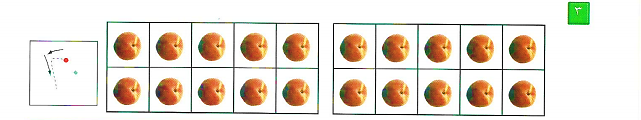 5
4
3
14
1
11
12
13
2
15
20
8
9
6
7
10
18
16
17
20
19
عِشرون
اجب عن التمرين (3 )
في الكتاب صفحة 86
20
20
20
20
20
أَكْتُبُ العَدَدَ  عِشرون:
الأعداد 20،19،18- الصف الأول الابتدائي
وزارة التربية والتعليم – 2020م
الزمن: دقيقتان
انْظُرْ إلى الصُّورَةِ التي أَمَامَكَ:
ما عدَدُ الفواكه بالصُّورَةِ؟
هيَّا نَعُدُّ معَ بعضٍ:
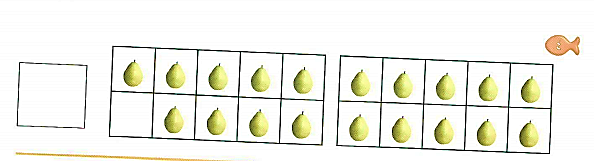 19
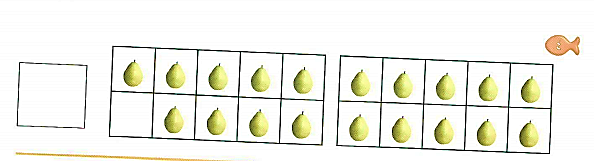 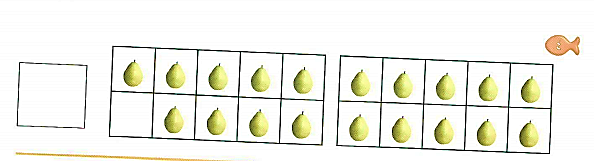 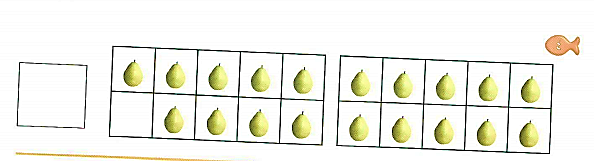 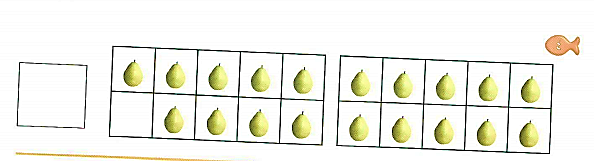 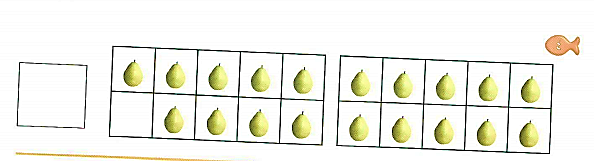 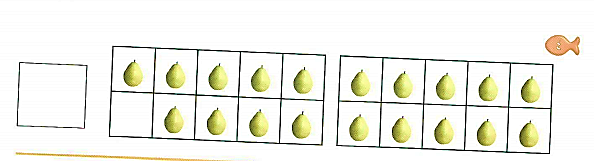 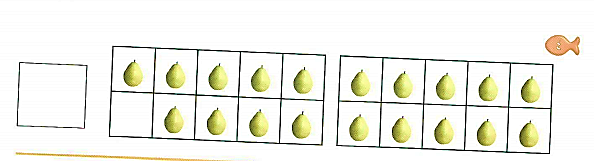 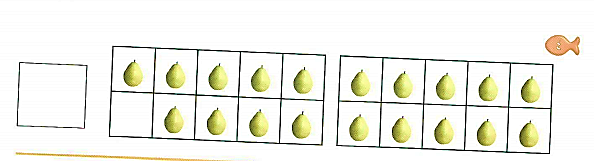 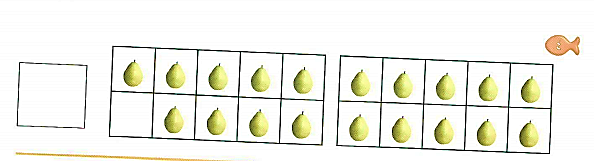 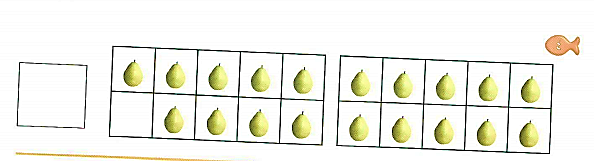 15
5
11
13
14
1
4
2
12
3
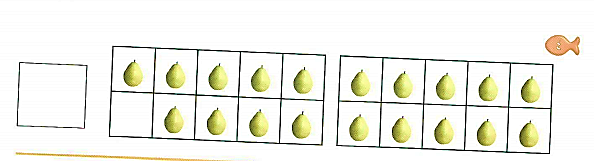 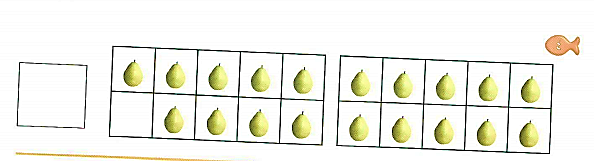 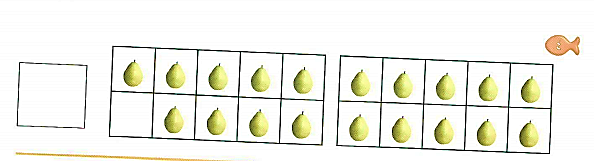 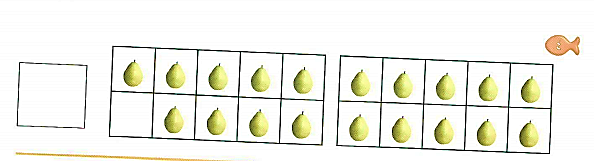 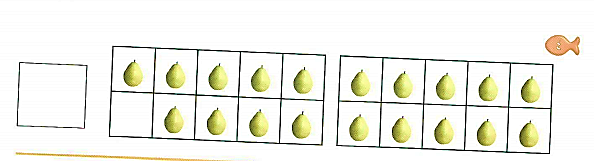 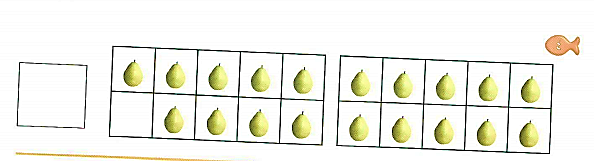 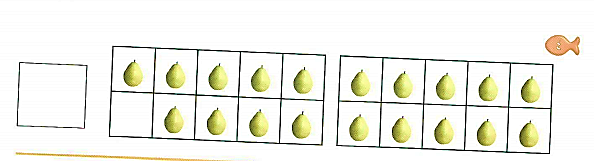 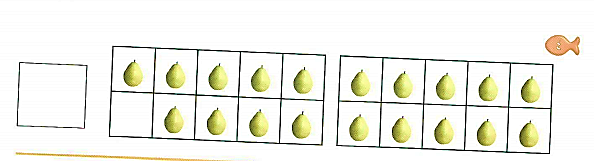 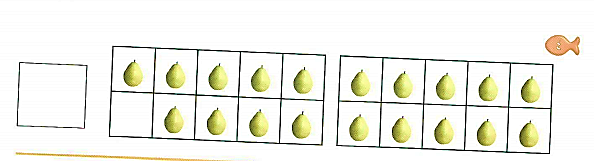 8
19
18
10
7
16
9
17
6
تسعة عشر
اجب عن التمرين ( 4 )
في الكتاب صفحة 87
أحسنت
19
19
19
19
19
أَكْتُبُ العَدَدَ  تسعة عشر:
الأعداد 20،19،18-  الصف الأول الابتدائي
وزارة التربية والتعليم – 2020م
الزمن: دقيقتان
انْظُرْ إلى الصُّورَةِ التي أَمَامَكَ:
ما عدَدُ حبات الكرز بالصُّورَةِ؟
5
هيَّا نَعُدُّ معَ بعضٍ:
18
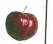 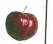 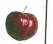 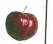 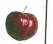 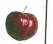 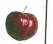 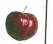 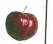 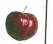 4
3
15
2
5
1
11
13
14
12
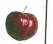 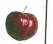 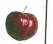 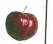 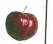 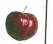 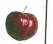 8
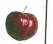 9
7
6
10
18
16
17
ثمانية عشر
عمل رائع
اجب عن التمرين ( 5 )
في الكتاب صفحة 87
18
18
18
18
18
أَكْتُبُ العَدَدَ  ثمانية عشر:
الأعداد 20،19،18-  الصف الأول الابتدائي
وزارة التربية والتعليم – 2020م
الزمن: دقيقتان
أَكْتُبُ العَدَدَ المُنَقَّطَ ثُمَّ أُلَوِّنُ المُرَبَّعَاتِ بِحَسَبِ العَدَدِ:
تسعة عَشَرَ
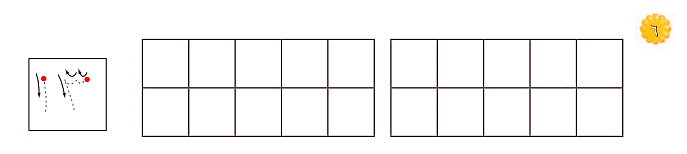 6
19
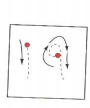 ممتاز
اجب عن التمرين (  6 )
في الكتاب صفحة 87
الأعداد 20،19،18-  الصف الأول الابتدائي
وزارة التربية والتعليم – 2020م
الزمن: دقيقتان
أَكْتُبُ العَدَدَ المُنَقَّطَ ثُمَّ أُلَوِّنُ المُرَبَّعَاتِ بِحَسَبِ العَدَدِ:
عِشرون
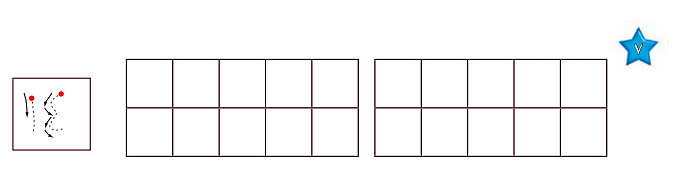 7
20
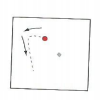 اجب عن التمرين ( 7 )
في الكتاب صفحة 87
الأعداد 20،19،18-  الصف الأول الابتدائي
وزارة التربية والتعليم – 2020م
عزيزي الطالب
عزيزتي الطالبة
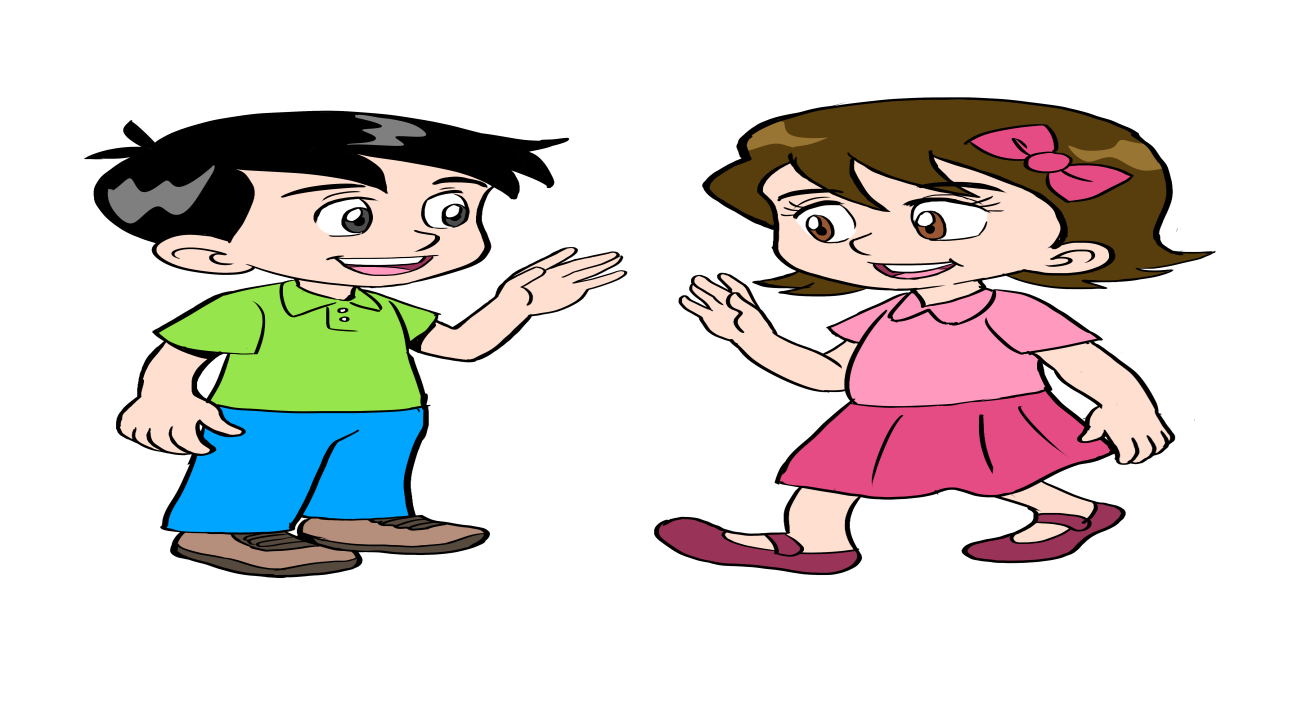 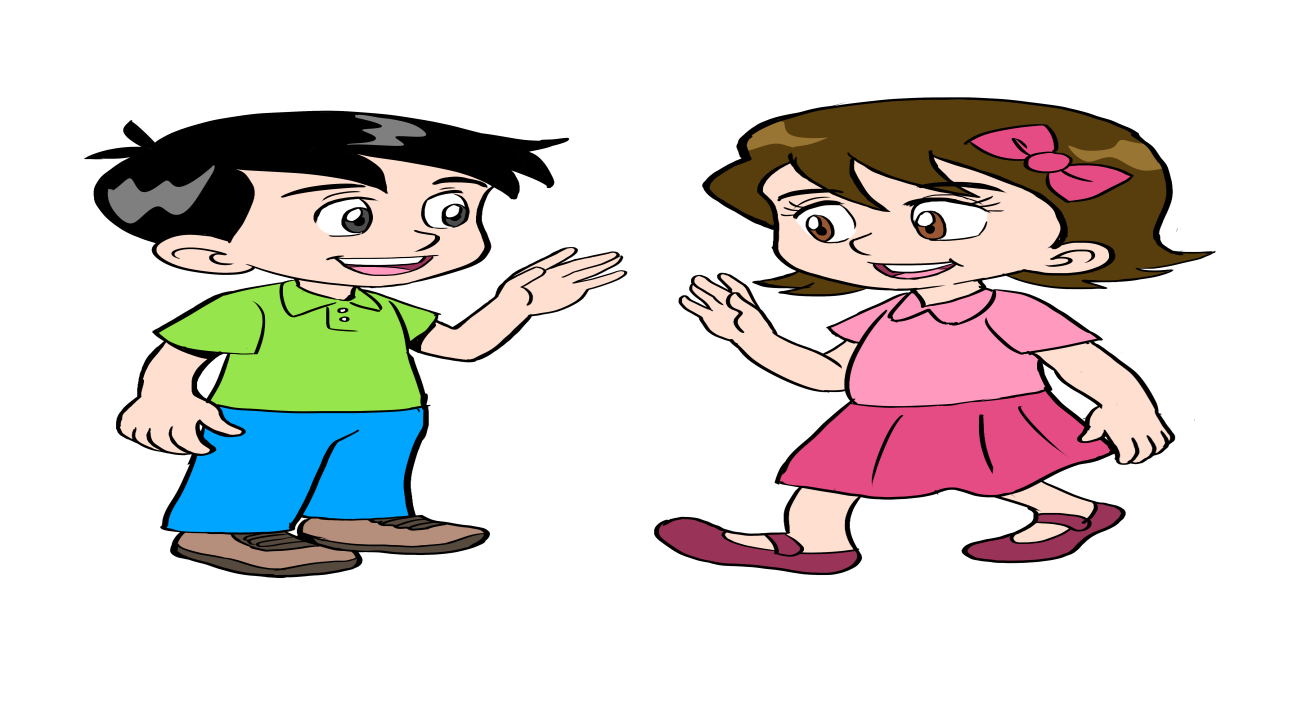 لمزيد من التدريب ارجع لكراسة التمارين صفحة 35 
لحل التمارين
الأعداد 20،19،18- الصف الأول الابتدائي
وزارة التربية والتعليم – 2020م
انتهى الدرس
الأعداد 20،19،18-  الصف الأول الابتدائي
وزارة التربية والتعليم – 2020م